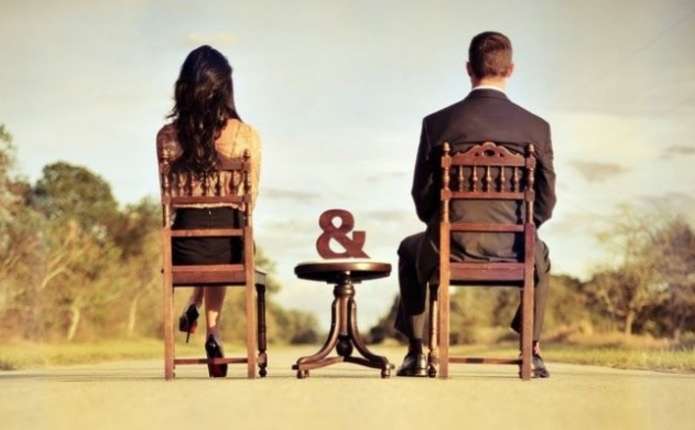 Психотерапевтичні відносини
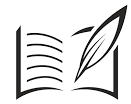 План:
1. Простір психотерапевтичних відносин. 
2. Довірчі відносини як умова здійснення психотерапії.
3. Психотерапевтичний контакт.
4. Особливості психотерапевтичних відносин. 
5. Параметри створення сприятливого клімату психотерапевтичних відносин.
5. Специфіка допомагаючих відносин.
6. Взаємний вплив психолога та клієнта в процесі психотерапії.
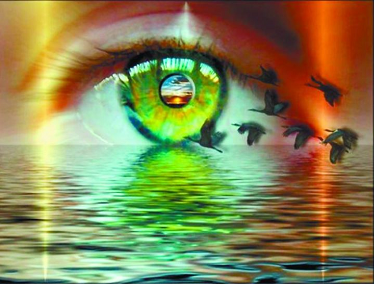 Простір психотерапевтичних відносин
Простір психотерапії – це подорож  по внутрішньому світу особистості, можна сказати, що це особливий спосіб сприйняття світу, завдяки якому можливі й активність психотерапевта, і вибір способу його поведінки, стратегій і прийомів. Простір психотерапії – це особливий спосіб орієнтуватися у світі, особливе ставлення до людини. Цей простір є її неодмінною умовою. Разом із тим, простір психотерапії – це місце, де людина може звільнитися страху, тривоги, нав'язливих думок, панічних атак тощо.
Простір психотерапевтичних відносин
Простір психотерапії – це подорож  по внутрішньому світу особистості, можна сказати, що це особливий спосіб сприйняття світу, завдяки якому можливі й активність психотерапевта, і вибір способу його поведінки, стратегій і прийомів. Простір психотерапії – це особливий спосіб орієнтуватися у світі, особливе ставлення до людини. Цей простір є її неодмінною умовою. Разом із тим, простір психотерапії – це місце, де людина може звільнитися страху, тривоги, нав'язливих думок, панічних атак тощо.
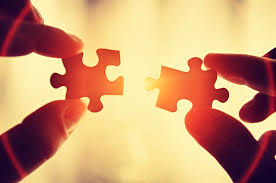 Робота з психотерапевтом
Робота з психотерапевтом передбачає створення особливого роду відносин, у які глибоко залучені обидва учасника психотерапевтичного процесу. Під час психотерапевтичних зустрічей люди часто розповідають про себе те, що ніколи й за жодних обставин не розповідають більше нікому, навіть найближчим людям, навіть собі. Велика частина роботи здійснюється в психотерапії не стільки вербально, скільки через ті відносини, що виражають слова, погляди, дії та ін., через формування глибокого особистого зв'язку між пацієнтом і психотерапевтом.
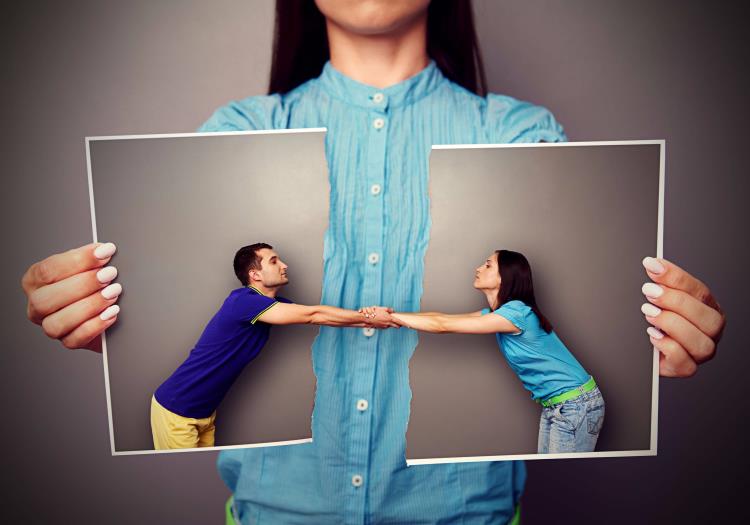 Особистісні стосунки психолога і його пацієнта …
Близькі й глибоко особистісні стосунки спеціаліста-психолога або психотерапевта і його пацієнта або клієнта – лише один бік цих відносин. Інший же полягає в тому, що ці відносини є найбільш формальними з усіх можливих: ми зустрічаємося в певний час і не перетинаємося за межами психотерапевтичного кабінету, пацієнт платить своєму терапевту за роботу тощо.
…Особистісні стосунки психолога і його пацієнта
При тому, що психотерапевт готовий багато працювати з тим, хто довірив йому турботу про себе, існують межі, що дозволяють зберегти суто професійне ставлення до клієнта. Незважаючи на те, що на час сеансу психотерапевт стає для клієнта дуже близькою людиною, ніби батьком чи матір'ю, які повинні піклуватися про нього, завжди залишається це «ніби», що розчиняється, коли закінчується сеанс, і психотерапевт повертається у своє життя, до своїх реальних дітей, батьків, дружини чи чоловіка. Питання, наскільки гнучкі це межі, завжди відкрите: чи можна подовжити сеанс; чи брати слухавку, коли пацієнт дзвонить пізно; чи знизити вартість, якщо фінансовий стан пацієнта погіршився й т. д., і т. п. Проте, якими б не були професійні межі психотерапевтичних відносин, вони існують, і не можна ігнорувати цю складову.
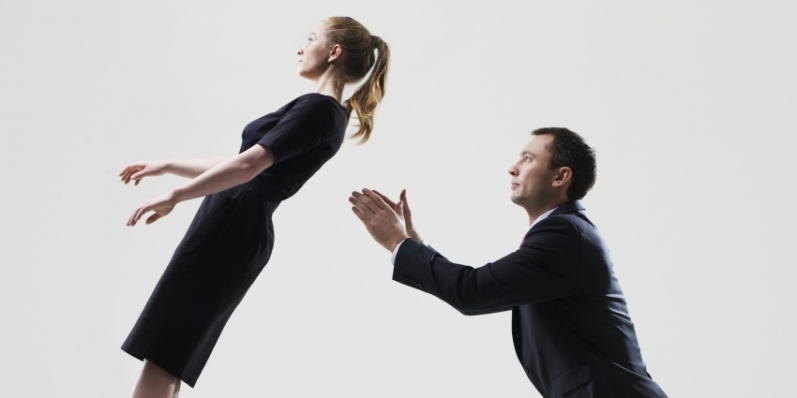 Довірчі відносини як умова здійснення психотерапії
Психотерапевтичні відносини – особливий вид відносин, двоякий за своєю сутністю. Ці відносини є одночасно й професійними, і міжособистісними, а психотерапевт виступає в них і як професіонал, і як особистість.
Психотерапевт як професіонал озброєний теоретичними знаннями, техніками й методиками. Психотерапевт як особистість володіє великим досвідом самопізнання та рефлексії власної особистості, а також особливою чутливістю до іншої людини й до людських стосунків у цілому.
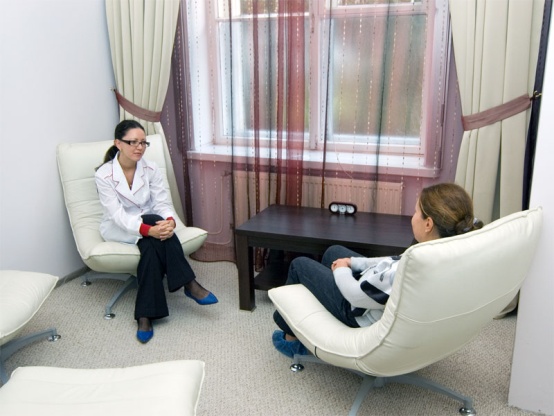 Характеристика психотерапії
Психотерапія – не експертиза, не розслідування, не навчання, і навіть не консультування. Незважаючи на важливість професійного компонента, знання, техніки й методики є другорядними для створення психотерапевтичних відносин, без яких вона (психотерапія) не може мислитися. Дійсно, концепції, методики, техніки тут вторинні, а їхнє застосування в терапії має ряд об'єктивних і суб'єктивних обмежень. 
Доступ до психічної реальності іншої людини обмежений з одного боку (об'єктивно) існуванням професійно-етичних установок стосовно клієнта, що характеризуються незастосуванням насильства й маніпуляцій, з іншого (суб'єктивно) – клієнт також визначає ступінь саморозкриття перед терапевтом. Унаслідок цього доторкнутись до глибоких душевних переживань клієнта можна лише за умови «згоди» останнього. В іншому випадку це вже буде або насильство, або маніпуляція, що, безумовно, неприйнятно для психотерапії.
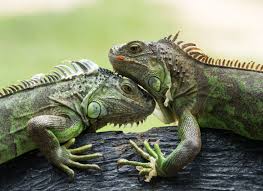 Умова можливості здійснення психотерапії…
Отже, найважливішою умовою можливості здійснення психотерапії є наявність такого роду відносин, неодмінною якістю яких є довіра між клієнтом і терапевтом, завдяки чому клієнт дозволяє доторкнутися до таємниць своєї душі. У психотерапії такого роду відносини називаються довірчими відносинами. Психотерапія власне й може відбутися лише тоді, коли між клієнтом і терапевтом встановляться такі відносини.
Термін «довіра» визначається як стан внутрішнього світу суб’єкта, обумовлений бажанням взаємин, що характеризується готовністю до передачі певних прав, інформації та об'єктів іншим вільним суб'єктам.
…Умова можливості здійснення психотерапії
Довіра завжди комусь належить, вона завжди особиста, на відміну від абстрактних понять типу справедливості чи гуманізму. Довіра – це властивість конкретних взаємовідносин, що характеризує їхню якість. Причому ця властивість не є постійною величиною: довіру треба заслужити, а можна й втратити; довіри може бути більше, менше, або не бути взагалі; її легко втратити, але дуже складно відновити.
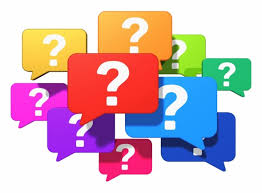 У чому ж полягає сутність довірчих відносин у психотерапії? На чому вони будуються? За допомогою чого досягаються?
Для виникнення довірчих відносин між клієнтом і терапевтом необхідним є дотримання ряду умов, які поділяють на формальні й неформальні.
Формальні умови…
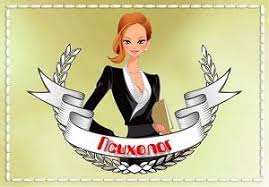 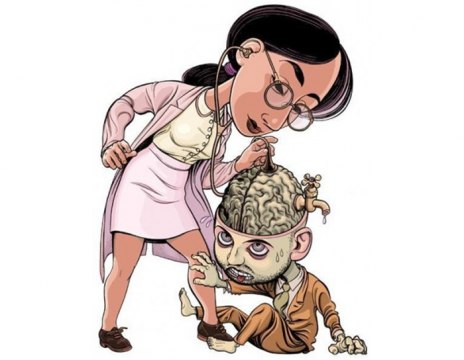 1. Ставлення до психотерапії та психотерапевтів. 
Тут ми стикаємося з полярними установками потенційних споживачів психологічних послуг – від повного визнання психотерапії як форми психологічної допомоги та психотерапевтів як фахівців щодо вирішення психологічних проблем, до вкрай критичного й негативного ставлення до цієї професії та фахівців. Наявність певних установок у клієнта полегшує або ускладнює роботу психотерапевта зі створення довірчих відносин.
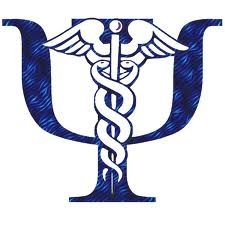 …Формальні умови…
2. Освіта й статус психотерапевта.
Вони є важливими складовими професіоналізму. Як правило, професійний психотерапевт окрім базової освіти (частіше психологічної чи медичної) проходить додаткову освіту в рамках певного методу психотерапії. Тому заява спеціаліста «Я – психотерапевт» є некоректною та може викликати сумніви в його професіоналізмі. Адекватними будуть такі варіанти професійної ідентичності спеціаліста: «Я – психоаналітик», «Я – гештальт-терапевт», «Я – психодраматист» і т. д.
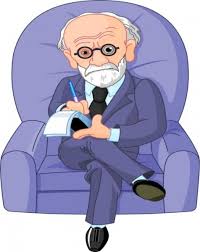 …Формальні умови…
3. Досвід терапевта. 
Він також є важливою професійною складовою психотерапевта, за умови його схильності до рефлексії. Рефлексія професійного досвіду дозволяє фахівцю аналізувати, систематизувати й накопичувати «терапевтичний багаж», а не збирати постійно повторювані професійні помилки, називаючи це «багатим професійним досвідом».
…Формальні умови…
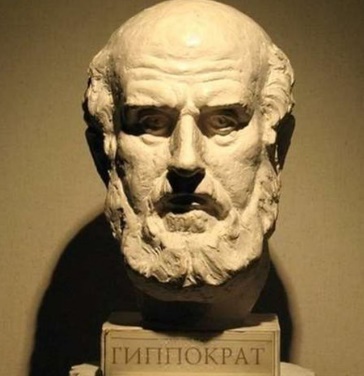 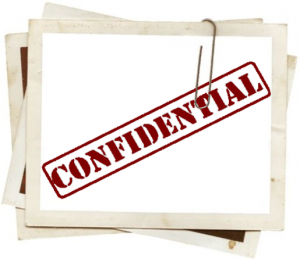 4. Професійно-етичні норми.
Довіра багато в чому залежить від дотримання ряду професійно-етичних норм, найважливішими з яких є «не нашкодь» і «конфіденційність». Підпорядкованість терапевтичних відносин вищеназваним правилам сприяє зняттю напруги в клієнта, особливо на початкових етапах терапії.
…Формальні умови
Вищеописані формальні умови створюють базу для вибудовування довірчих відносин між клієнтом і терапевтом. Завдяки їх наявності клієнт власне й приходить на терапію. Чи зможе терапевт скористатися цим «авансом», багато в чому буде визначатися вже неформальними умовами – його професійними й особистими якостями, про які мова піде нижче.
Неформальні умови
1. Безоцінне ставлення до клієнта.
Безоцінне ставлення та прийняття клієнта є властивістю психологічної картини світу психотерапевта, його концепції Іншого, для якої властива толерантність до інакшості. Безоцінність терапевта щодо клієнта є найважливішою умовою для виникнення в останнього довіри до цього конкретного фахівця.
2. Повага до клієнта.
У терапевта є всі підстави для того, щоб поважати клієнта. Клієнт – це людина, яка добровільно звернулася до психотерапевта за професійною допомогою. Уже один цей факт гідний поваги. Це означає, що клієнт – особистість мужня, інтелігентна, розумна. Перераховані вище якості клієнта дозволяють ставитися до нього з повагою та уважністю, що створює в клієнта відчуття прийняття його як особистості.
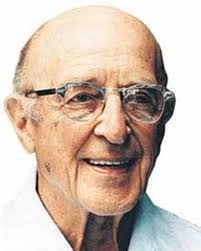 За допомогою чого досягаються довірчі відносини?
Розглянемо ряд професійних якостей/умінь психотерапевта, які сприяють створенню довірчих відносин у ситуації терапії.
1. Емпатія психотерапевта.
Найбільш відоме визначення емпатії належить психотерапевту гуманістичного напряму К. Роджерсу й звучить таким чином: «Емпатія – це здатність узути черевики іншого, зсередини сприймати внутрішню систему координат іншого, ніби терапевт був цим іншим, але без втрати умови «ніби». Інший відомий психотерапевт І. Ялом також метафорично говорив про емпатію як про можливість подивитися на світ із вікна клієнта. Емпатійна позиція психотерапевта дозволяє йому ставити себе на місце клієнта, дивитися на проблему його очима, що відкриває можливість до співчуття та кращого розуміння останнього.
2. Чутливість психотерапевта.
Підвищення чутливості до світу душі іншої людини стає можливим завдяки особистій психотерапії, що є обов'язковим атрибутом професійної підготовки психотерапевта. Розвиваючи в процесі особистої психотерапії чутливість до себе, майбутній фахівець починає краще розуміти й приймати різні «погані», «негідні», «недосконалі» аспекти власного Я, тим самим він навчається приймати схожі аспекти особистості іншої людини – свого клієнта.
3. Відкритість психотерапевта.
Важлива якість фахівця, для якої необхідна сміливість постати перед клієнтом без маски, готовність щиро ділитися в терапії своїми почуттями-думками, переживаннями, власним індивідуальним людським досвідом, бути в терапії не тільки професіоналом, а й людиною. Професійною мовою така щирість терапевта називається автентичністю.
4. Упевненість і стабільність психотерапевта. 
Ці якості терапевта вселяють довіру клієнту, якому на цьому етапі його життєвого шляху так не вистачає впевненості й стабільності. Упевнений терапевт виступає для клієнта як об'єкт для ідентифікації, знімає тривогу та створює відчуття надійності.
5. Інтерес психотерапевта.
Інтерес до внутрішнього світу іншої людини є провідним мотивом для освоєння професії психолога й психотерапевта. Причому цей мотив повинен домінувати над іншими, у тому числі й над матеріальним мотивом. Інакше психотерапевт неминуче зустрінеться з емоційним вигоранням, що може призвести до професійної деформації.
Охарактеризовані професійні якості психотерапевта виступають основою для можливості появи позиції його присутності в контакті з клієнтом, що сприяє виникненню в клієнта почуття довіри до терапевта. Лише за таких умов терапія може відбутися.
Психотерапевтичний контакт
Унікальність природи психотерапевтичного контакту залежить від здатності психотерапевта розрізняти інтимно-особистісні та інтимно-терапевтичні відносини. На противагу близьким особистим зв'язкам терапевтичний контакт, хоча й наповнений почуттями, є асиметричним, тобто тільки пацієнт розкриває інтимні подробиці свого життя. Психотерапевт же може вирішувати, наскільки розкриватися, і вибирати спосіб реагування на події, викладені клієнтом, а може не реагувати взагалі. Контакт цей асиметричний ще й тому, що тільки терапевт тлумачить сенс розказаного та здатний оцінити досягнення терапевтичних цілей. У результаті терапевтичний контакт встановлюється за правилами, визначеними терапевтом. Ці правила передбачають відносини, у яких фахівець має можливість дізнатися про клієнта майже все, а клієнт отримує відомості про терапевта лише як про спеціаліста.
Визначення психотерапевтичного контакту
Психотерапевтичний контакт – це унікальний динамічний процес, під час якого одна людина допомагає іншій використовувати свої внутрішні ресурси для розвитку в позитивному напрямі й актуалізувати потенціал осмисленого життя.
Визначення вказує на декілька унікальних рис психотерапевтичного контакту, а саме:
• емоційність (психотерапевтичний контакт швидше емоційний, ніж когнітивний, він передбачає дослідження переживань клієнтів); 
• інтенсивність (оскільки контакт являє щире ставлення та взаємний обмін переживаннями, він не може не бути інтенсивним); 
• динамічність (при зміні клієнта змінюється й специфіка контакту); 
• конфіденційність (зобов'язання психотерапевта не поширювати відомості про клієнта сприяє довірі); 
• надання підтримки (постійна підтримка терапевта забезпечує стабільність контакту, що дозволяє клієнту ризикувати й намагатися поводитись по-новому); 
• сумлінність.
Характер контакту між терапевтом і клієнтом відображає особливості відносин клієнта з іншими людьми, стиль і стереотипи його спілкування – проблеми клієнтів можна побачити немов у дзеркалі. 
          Характер психотерапевтичного контакту в самому процесі психотерапії залежить від теоретичної орієнтації психотерапевта. 
          Хоча представники різних напрямів по-різному використовують психотерапевтичний контакт у конкретній роботі, вони єдині в думці про його важливість у процесі психотерапії.
Особливості психотерапевтичних відносин
Психотерапевтичні відносини беруть свій початок у релігії: священики та інші духовні наставники діяли як посередники між людиною та Богом. Ці відносини були чітко регламентовані відповідно до середньовічних цінностей. Але на початку епохи Відродження з'являється Джоанн Вайер, якого часто називають першим психіатром у світі. Він засуджував архаїчну практику вигнання бісів, якою користувалися релігійні цілителі, і виступав за налагодження доброзичливих відносин між лікарем і пацієнтом.
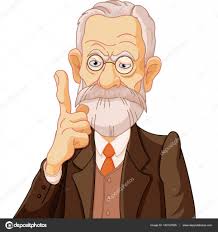 Через декілька століть Зігмунд Фройд також займеться розробкою структури взаємодії «лікар-пацієнт», але більший акцент він робитиме на м'яких, формалізованих і ненав'язливих відносинах.
Психотерапія проходить, головним чином, у контексті особливого виду відносин, які, з одного боку, схожі на будь-які інші вдалі стосунки, а з іншого – відрізняються від них. Якщо порівнювати особисті й допомагаючі відносини, то їх основною відмінністю буде задана із самого початку нерівність у останніх. Хоча психотерапевтичні відносини схожі на інші види близьких стосунків, є й суттєві відмінності.
Починаючи з першої зустрічі, очевидно, що клієнт – це людина, яка потребує допомоги, а психотерапевт – фахівець, який має талант і необхідні навички в її наданні. 
Отже, відносини включають в себе свого роду контракт, у якому обидві сторони погоджуються дотримуватися встановлених правил, а саме: клієнт – приходити вчасно й намагатися бути якомога більш відкритим; психотерапевт – бути надійним, захищати благополуччя клієнта й робити все можливе, щоб допомогти йому досягти бажаних цілей за оптимальний час. Таким чином, домінування, присутнє у відносинах між психотерапевтом і клієнтом, втілене в структурі, у якій клієнт несе відповідальність за зміст відносин, а на психотерапевта покладена відповідальність за спрямованість і структуру цих взаємин.
Хоча психотерапевти прагнуть демонструвати повну щирість і повагу до клієнтів, тим не менш розподіл сил і статусів залишається нерівнозначним. Крім того, ці відносини розвиваються на території психотерапевта, де на стінах висять дипломи й сертифікати. Незважаючи на те, що в процесі спілкування створюється тепла професійна атмосфера, психотерапевт сідає на більш зручний стілець, а якщо вони починають говорити одночасно, то далі продовжує говорити фахівець, а клієнт замовкає.
Деякі психотерапевти вважають, що нерівноправні відносини заважають змінам, інші ж навпаки прагнуть використовувати своє положення.
Незалежно від того, як розуміють психотерапевти-практики свою владу, майже всі вони погоджуються з тим, що правильно встановлені межі відіграють особливо важливу роль при побудові психотерапевтичних відносин. Ці межі потрібні не тільки для того, щоб забезпечити надійне та передбачуване середовище для клієнтів, але й для того, щоб убезпечити їх від самих психотерапевтів, які також прагнуть задовольнити свої потреби.
Відмінність психотерапевтичних відносин від будь-яких інших полягає також у наявності відносно специфічних цілей і суворих часових обмежень: вони існують для пошуку рішень, а сесія триває протягом заздалегідь визначеного періоду часу. Таким чином, окрім багатьох характеристик, спільних для будь-яких успішних відносин між людьми, психотерапевтичні відносини мають ряд характерних особливостей.
Характерні особливості психотерапевтичних відносин…
1. Незалежно від бажаної теоретичної спрямованості, від того, які використовуються техніки, психотерапевтичні відносини – це завжди зв'язок між клієнтом і психотерапевтом, основа для подальшої роботи.
2. Відносини мають певну мету – вони закінчуються, як тільки це стає можливим з психотерапевтичної точки зору. 
3. Із двох суб'єктів, які беруть участь у психотерапевтичному процесі, один (психотерапевт) краще контролює ситуацію, має більший досвід і несе велику відповідальність за те, щоб психотерапія відбувалася гладко та приносила користь, а інший (клієнт) є більш важливим.
…Характерні особливості психотерапевтичних відносин…
4. Відносини – це частина процесу міжособистісного впливу, у ході якого психотерапевт прагне стимулювати зміни в клієнта, використовуючи свої навички, здібності.
5. Психотерапевтичні відносини існують у культуральному контексті. Імовірно, вони будуть більш ефективними, якщо будуватимуться на повазі цінностей, очікувань і потреб клієнтів, з урахуванням їх культурних особливостей, включаючи національний, соціально-економічний, релігійний, гендерний та інші фактори.
6. Взаємодія між терапевтом і клієнтом будується за принципом найбільш доцільного використання виділеного часу. Безглузда й марна балаканина, яка є частиною особистих відносин, неприйнятна в психотерапії, де час вважається цінним товаром.
…Характерні особливості психотерапевтичних відносин…
7. Психотерапевт може працювати з різними варіантами поведінки, думками, установками й діями клієнта, але найчастіше його увага зосереджена на виявленні й дослідженні почуттів, які рідко виявляються поза психотерапевтичним контекстом.
8. Хоча такі «ключові умови», як автентичність, щирість, свобода, прийняття, довіра, повага та емпатійне розуміння (за К. Роджерсом, 1969), часто є складовими психотерапевтичних відносин, їх може бути недостатньо для продукування стійких змін.
9. Для більшої ефективності взаємин психотерапевта й клієнта необхідно прийти до згоди в питаннях про причини та етіологію проблем, а також про те, що повинно бути зроблено для їхнього вирішення. Найбільш ефективні відносини характеризуються згодою щодо цілей і методів, які використовуються, відкритою комунікацією та взаємодією, спрямованою на співробітництво.
…Характерні особливості психотерапевтичних відносин
10. Відносини складаються з безлічі аспектів. Більшість факторів, описаних різними теоретиками, відіграють важливу роль у процесі терапії. Таким чином, відносини, з одного боку, представляють собою автентичну взаємодію, а з іншого – в них «проектуються» переживання, зміст яких і клієнт, і психотерапевт спотворюють у силу власних невирішених проблем.
11. Психотерапевтичні відносини динамічні та з часом зазнають змін. Те, що є найбільш доцільним на початкових стадіях психотерапії (автентичне залучення), на наступних стадіях втрачає своє первісне значення, оскільки патерн взаємодії, необхідний для вирішення психотерапевтичних завдань,  уже сформувався. Подібним чином, при закінченні психотерапії повернення до більш рівноправних відносин буде, ймовірно, більш корисним, ніж використання відносин, які є ефективнішими на інших стадіях.
Охарактеризовані особливості свідчать про те, що психотерапевт повинен використовувати відомості, отримані при вивченні найбільш ефективних стратегій, накладаючи їх на власний досвід і оцінюючи, який саме вид відносин буде оптимальним для досягнення бажаних цілей в роботі з кожним конкретним клієнтом.
Деяким клієнтам, які переживають кризу в житті, потрібні дуже підтримуючі стосунки, у яких вони можуть висловити власні почуття, не боячись при цьому засудження або критики. Іншим людям потрібні більш загострені відносини, щоб вони змогли перевести отримане знання в конкретні дії. Таким чином, взаємини можна «підлаштовувати» під кожного клієнта залежно від того, на чому буде робитися акцент:
             • структурованості або гнучкості;
             • почуттях або думках;
             • теплоті або об'єктивній неупередженості;
             • спонтанних відкриттях або плануванні;
             • сталості чи новизні;
             • дослідженні чи вирішенні проблем;
             • змісті або процесі.
Хоча психотерапевтичні відносини будуються з урахуванням індивідуальних особливостей кожного клієнта, залежно від цілей і бажаних результатів, все ж існує певна послідовність стадій, спільна практично для всіх підходів.
Параметри створення сприятливого клімату психотерапевтичних відносин
Для створення сприятливого клімату психотерапевтичні відносини повинні відповідати ряду параметрів. 
                                            Зобов'язання
     Як і в будь-яких інших значущих взаєминах між людьми, у психотерапевтичних відносинах явно або неявно передбачається певна  домовленість поводитись відповідним чином і дотримуватися встановлених правил. Подібні взаємні зобов'язання можна міняти й погоджувати, але, тим не менш, вони визначають форму та структуру майбутніх відносин. Для психотерапевта існують обмеження, обумовлені професійною етикою, – він не повинен маніпулювати, обманювати, потурати своїм слабостям, але має надавати клієнту допомогу й робити все можливе, щоб стимулювати його особистісне зростання.
Психотерапевт також спонукає клієнта прийняти на себе ряд зобов'язань у рамках психотерапевтичних відносин, хоча часто зробити це досить складно. Будучи зразком чесності, він мотивує клієнта діяти згідно зі встановленими правилами: приходити вчасно, давати необхідні пояснення в разі скасування сесії та виплачувати встановлений гонорар. Так само важливими є зобов'язання клієнта співпрацювати з психотерапевтом, працювати над собою, вкладати енергію в стосунки й ризикувати.
Взаємна чесність і справедливість – запорука будь-яких успішних відносин не лише з психотерапевтом, а й з адвокатом, лікарем, механіком, другом.
Емпатія
Емпатія передбачає здатність психотерапевт по-справжньому зрозуміти клієнта зі своєю унікальною точкою зору. Часто емпатія включає повідомлення про почуттях й думки, що виникають у відповідь на висловлювання клієнта, тим самим демонструється активне розуміння його проблем. 
Виділяють два рівня емпатії. Перший рівень передбачає адекватне реагування психотерапевта на висловлювання клієнта. На цьому рівні емпатійного реагування психотерапевт повідомляє те, що він зрозумів про думки, почуття й поведінку клієнта. Другий рівень емпатії ґрунтується на першому, але на ньому більше уваги приділяється більш глибинному дослідженню проблеми психотерапевтом за допомогою зворотного зв'язку. Основу ефективних психотерапевтичних відносин становить збалансоване використання обох рівнів.
Конфіденційність
Найголовніша й найбільш унікальна особливість психотерапевтичних відносин (на відміну від особистих або неформальних) – це конфіденційність, що забезпечує нерозголошення отриманої інформації. Так само, як у випадку з адвокатом, священиком або лікарем, психотерапевт повинен гарантувати, що він збереже в таємниці всі отримані від клієнта відомості, оскільки відкритість і довіра в психотерапії залежать від цієї обіцянки. Саме знання про те, що професійні й етичні норми оберігають його права, дає клієнтові можливість більш вільно довірити психотерапевту особисті секрети.
Домінування
Міжособистісний вплив – це такий параметр у психотерапії, який дозволяє використовувати компетентність, силу й привабливість як засіб для розвитку самосвідомості та стимуляції продуктивних змін. 
Найважливіша задача на першій сесії – вселити надію, допомогти клієнту повірити в силу психотерапії та компетентність психотерапевта як спеціаліста, який уміє впливати. Створена ціла психотерапевтична система, що допомагає структурувати очікування клієнта для досягнення максимально ефективних результатів.
Крім прийняття та підтримки психотерапевт може використовувати власний статус, ерудицію та ауру всемогутності для збільшення своєї здатності впливати на клієнта в рамках психотерапевтичних відносин. Для прикладу можна навести докази компетентності (дипломи на стінах), привабливості (одяг, обстановка) та статусу (контроль під час сесії). Кожен із цих параметрів соціального впливу може бути використаний для розвитку конструктивних відносин і здатен призвести до продуктивних змін. Використання соціального впливу – це досить делікатна сфера, адже завжди є небезпека, що психотерапевт почне маніпулювати й грати з клієнтом, а це не сприяє зміцненню психотерапевтичних відносин. Тому чинники міжособистісного впливу повинні використовуватися відкрито й у рамках довірчого, доброзичливого й емпатійного контексту, аби максимально зменшити їхні потенційні негативні ефекти.
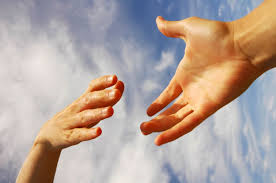 Специфіка допомагаючих  відносин
Незалежно від теоретичної спрямованості, психотерапевтичні відносини – це особливий і необхідний аспект психотерапії. Більше того, було виявлено, що ефективність психотерапії безпосередньо залежить від якості психотерапевтичного альянсу фахівця та клієнта 
Хоча дослідження довели важливість психотерапевтичних стосунків, допомагаючі відносини самі по собі не є достатньою умовою для поведінкових змін; це засіб трохи іншого порядку. Надмірна увага до психотерапевтичних відносин може виявитися такою ж шкідливою, як і  повне нехтування ними. Мета психологічної допомоги полягає в тому, щоб допомогти клієнтам навчитися краще керувати своїм життям. Звичайно, цієї мети простіше досягти, якщо і психотерапевт, і клієнт працюють разом.
Допомагаючі відносини можна визначити як систематичне та свідоме використання ряду навичок міжособистісного спілкування з тим, щоб допомогти іншій людині змінити власну поведінку, думки або почуття. Хоча до таких стосунків можна віднести також і взаємини між батьками та дитиною, учителем і учнем чи практиком і супервізором, фахівцями в побудові настільки продуктивних і плідних відносин є в першу чергу психотерапевти.
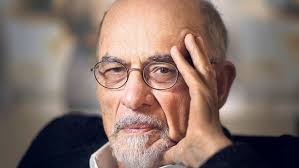 Відомий психотерапевт І. Ялом (Yalom, 1980) стверджує, що єдиний важливий урок, який повинен завчити терапевт-початківець, полягає в тому, що «зцілюють саме відносини». 
Психотерапевтичне залучення у відносини з фахівцем не тільки дає можливість для щирої, турботливої, поважної роботи з надійною людиною, але й символічно прояснює інші стосунки в житті клієнта. Клієнт піддається мінімальній небезпеці того, що його можуть спокушати, маніпулювати ним або його зрадять, оскільки встановлені обмеження забезпечують йому конфіденційність, довіру та доброзичливість. Залучення в психотерапевтичні відносини з фахівцем, який уміє професійно слухати й дбати, не прагнучи при цьому до контролю, одночасно й підбадьорює, і лякає.
Психотерапевтичні відносини дозволяють клієнту пропрацювати почуття самотності. Уявіть собі величезне задоволення й абсолютну свободу бути по-справжньому відкритим з іншою людиною, яка робить усе можливе, щоб ігнорувати власні потреби й зосередитися тільки на вас. Протягом сесії ви безперервно отримуєте всю увагу, сили та безмежні ресурси людини, яка є фахівцем у галузі побудови відносин. Ця людина щиро про вас піклується, здатна сприймати неусвідомлювані вами речі й пояснювати те, що знаходиться за межами вашого розуміння. Ви можете по-справжньому потребувати цих відносин і використовувати їх як модель для тих переживань, на які ви заслуговуєте.
Звичайно ж, психотерапевт (психолог) повинен уміти вибудовувати конструктивні взаємини з різними людьми, які звертаються до нього по допомогу. Ці навички та здібності, як і відкритість по відношенню до нових людей, виробляються завдяки практиці. Природно, що роботу потрібно починати з відносин у вашому особистому житті.
Взаємний вплив психолога та клієнта в процесі психотерапії
Емоційні відносини між людьми, які розуміють один одного, можна назвати дружніми, близькими. Але в психотерапії такі відносини не можна віднести до розряду сентиментальних, окрім того, їх нелегко реалізувати на практиці. Потрібно бути досить сміливим, щоб прийняти іншу особистість або їй відкритися.
Найбільш складним і водночас делікатним у відносинах з клієнтами є те, що такі відносини передбачають взаємне саморозкриття. Хоча ми намагаємося не потурати своїм слабостям, уникати неадекватного саморозкриття або перенесення уваги під час сесій на самих себе, тим не менше ми постійно виявляємо себе в цьому. Сам факт нашої присутності в кабінеті, зустріч із клієнтом, що відбувається у відкритій та вільній обстановці, спонукає до взаємного вивчення. Так само, як ми системно оцінюємо те, що відбувається з нашими клієнтами, так і самі клієнти оцінюють нас. Вони відстежують усі нюанси нашого голосу, особливості жестикуляції. Вони постійно запитують себе, що саме психотерапевт мав на увазі, коли він сказав або зробив щось не зовсім звичайне. Безсумнівно, із часом наші клієнти пізнають нас так само добре, як ми знаємо їх, і щоб це сталося, нам навіть не треба нічого розповідати про власне життя.
Отже, відносини між психотерапевтом і клієнтом є одними з найбільш близьких відносин, які можуть виникнути між людьми. Деякі речі, про які клієнт розповість психотерапевту, він ніколи б не розповів найкращому другові й навіть ніколи б не описав у своєму щоденнику. Оскільки в психотерапевтичному процесі існують гарантії безпеки, правила конфіденційності, захищеність від усього, що відволікає увагу, і можливість бути якомога більш автентичним, психотерапевтичні відносини можуть наближатися до найдосконаліших відносин у світі.
Вплив у цих проявляється одночасно у двох напрямах. Ми говоримо й діємо так, щоб домогтися від клієнта сприятливих для нього змін, але й клієнт також впливає на нас. І кращу сторону нашої роботи становить те, що ми зростаємо й навчаємося в процесі розвитку відносин із нашими клієнтами. Але є також і гірша сторона цієї роботи – у процесі професійної взаємодії ми приймаємо на себе частину страждань наших клієнтів.
Якщо взяти до уваги всю енергію, мотивацію, сміливість і відчай, необхідні для того, щоб клієнт розпочав психотерапію та призначив першу зустріч, то достатньо високий рівень тривоги під час перших сесій є цілком закономірним. А отже, взаємодія в рамках психотерапевтичних відносин пов'язана в клієнта з переживанням почуття страху, а саме: страх, що щось може статися або не статися; страх, що від роботи не буде ніякої користі або що користь буде, але для цього знадобиться занадто багато зусиль; страх, що психотерапевт може розповісти про клієнта комусь; страх перед тим, що можуть подумати друзі; страх, що будуть відкриті найбільш приховані таємниці; і, ймовірно, найсильніший страх перед вступом у активні відносини зі сторонньою для клієнта людиною.
Те, що психотерапевт може часто в перші кілька хвилин знайомства розвіяти побоювання клієнта, є свідченням високого професіоналізму фахівця, який має багатий досвід у побудові відносин. Свобода дій психотерапевта і його впевненість у собі вказують на те, що це людина, котра відчуває себе комфортно в рамках близьких стосунків. М'яка усмішка, заспокійливий голос, розслаблена поза, зацікавлений погляд – усе це говорить про автентичність психотерапевта й допомагає клієнту довіритися, розкритися й відчути себе значущим. 
Формування відносин «Клієнт-Психотерапевт» не є випадковістю або містикою, але для цього необхідні свідомі зусилля, що використовуються добре навченим психотерапевтом, який розуміє ключові умови, необхідні для розвитку теплих, підтримуючих відносин, і вміє створювати їх з власної волі.
Довіра
Довіра в психотерапевтичних стосунках визначає ефективність усієї роботи. Найперший обов'язок психотерапевта полягає у створенні таких міжособистісних відносин між собою та клієнтом, які, найімовірніше, підвищили б рівень довіри. Але саме слово «довіра» дуже багатозначне. Деякі аспекти довірчих відносин варто повторити ще раз: повага права клієнта бути самим собою, доброзичливий підхід до клієнта як до унікальної людини та щирість, яка передбачає чесність і автентичність.
Хоча може здаватися очевидним, що для того, щоб робота була ефективною, клієнт повинен довіряти психотерапевту, підтримувати цю довіру не так просто. На жаль, часто відбуваються досить серйозні порушення етичних норм, коли психотерапевт, потураючи власним бажанням, не виправдовує довіри клієнта
Дякую за увагу!